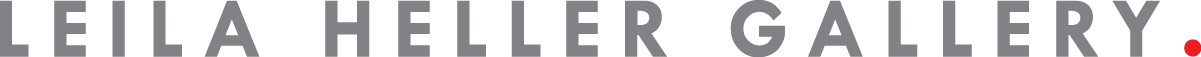 Montero, Daniel. “Arte y migracíon. La migracíon como condicíon de la existencia. ” 
Revista Código (August – September, 2016).
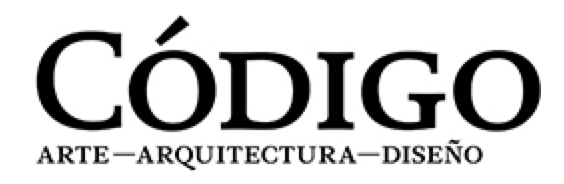 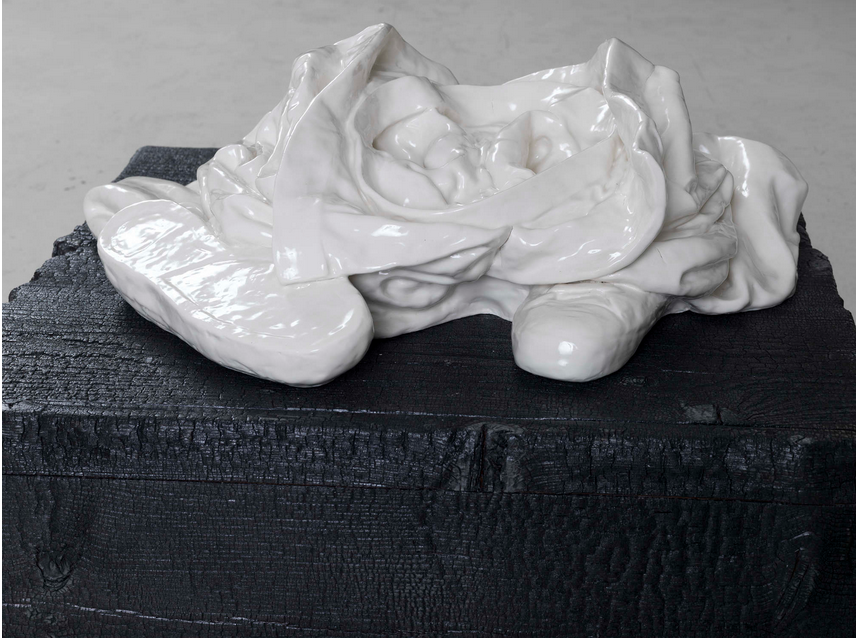 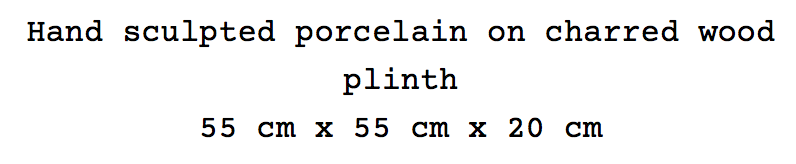 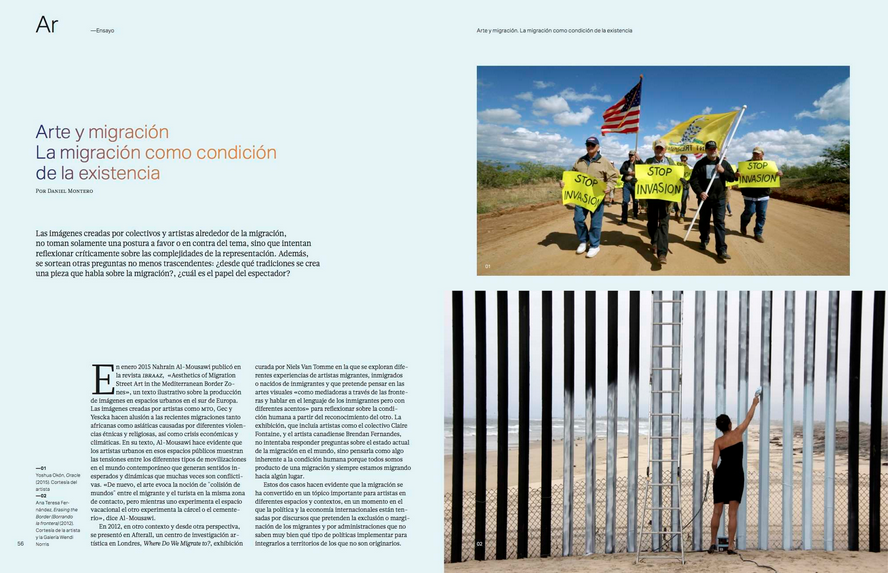 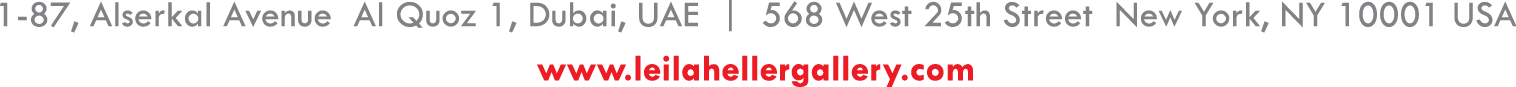 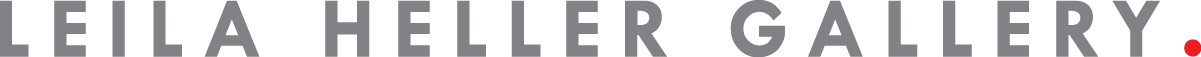 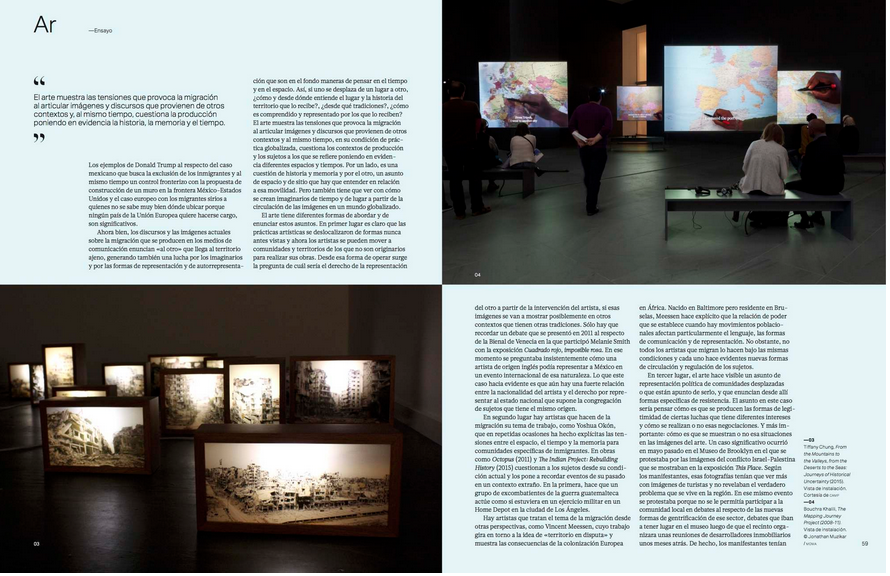 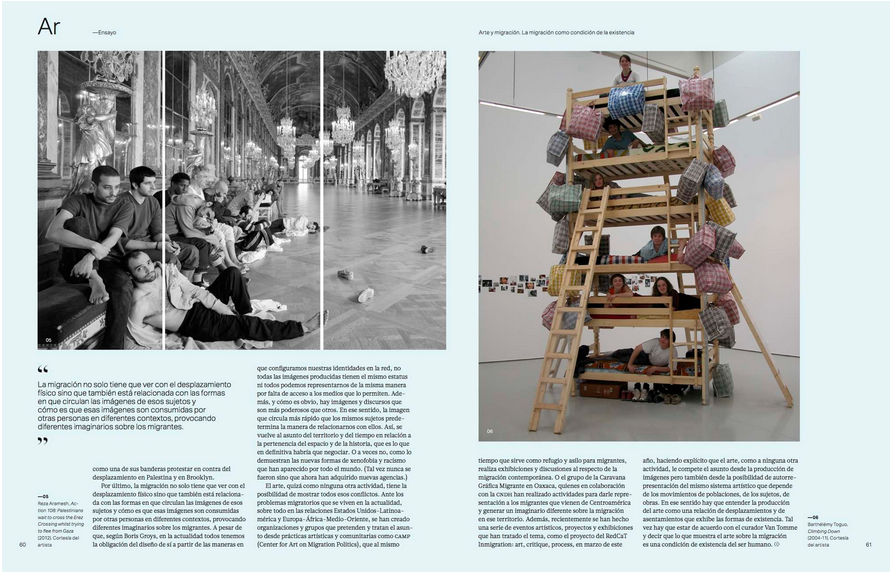 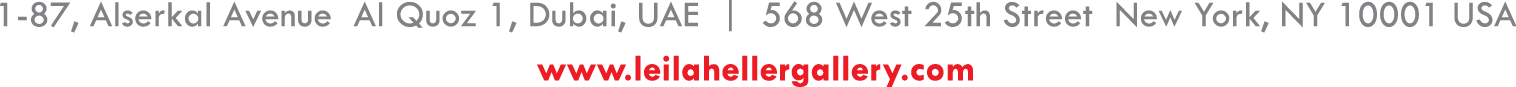